Too clever by half
NSW Department of Education
NSW Department of Education
Warm up
Two truths and a lie (1 of 2)
Which one is the lie?
3
Two truths and a lie (2 of 2)
Which one is the lie?
4
NSW Department of Education
Launch
Which is bigger?
Which triangle has the bigger area?
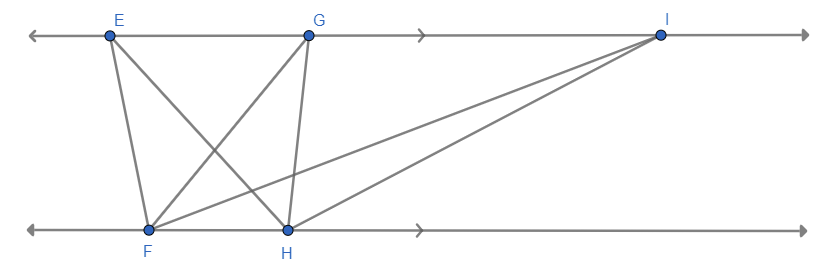 'Area of triangles’ by Chris McGrane is sourced from ‘Starting Point Maths’.
6
NSW Department of Education
Summarise
Too clever by half (1 of 8)
Example 1
Find the area of the triangle.
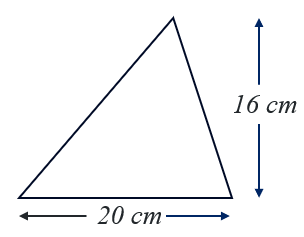 Too clever by half (2 of 8)
Example 1 – self-explanation prompts
Find the area of the triangle.
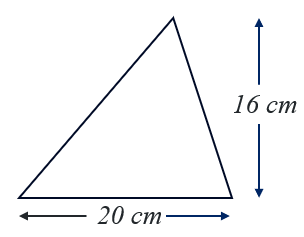 Where do these numbers come from?
Too clever by half (3 of 8)
Your turn – example 1
Find the area of the triangle.
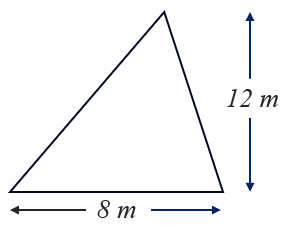 10
Too clever by half (4 of 8)
Your turn – solution 1
Find the area of the triangle.
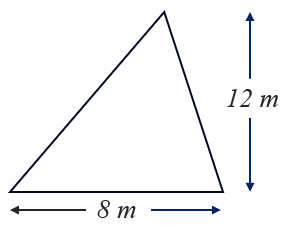 Too clever by half (5 of 8)
Example 3
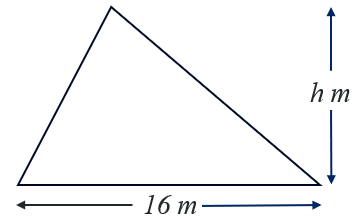 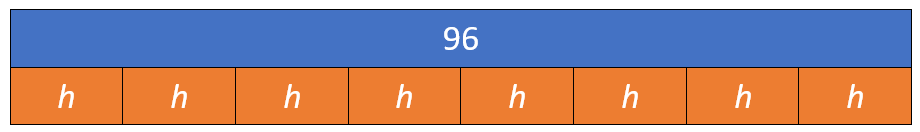 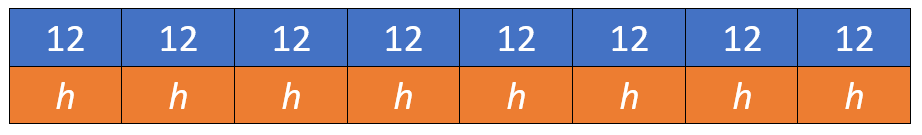 Too clever by half (6 of 8)
Example 3 – self-explanation prompts
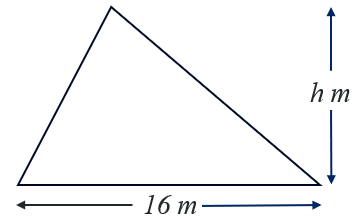 How is this shown in the bar model?
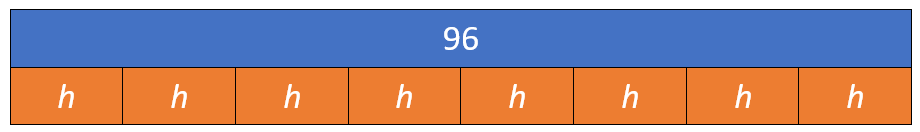 Is there another way we could write this?
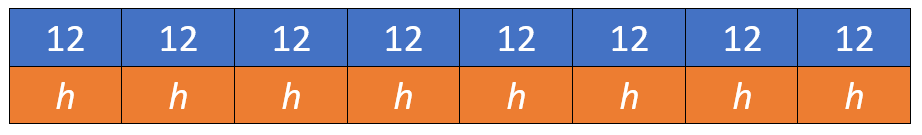 Too clever by half (7 of 8)
Your turn – example 3
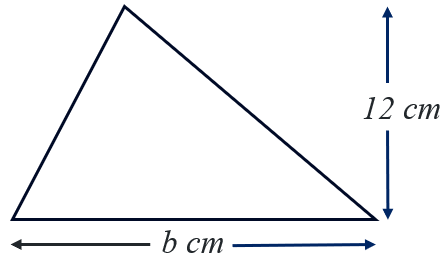 14
Too clever by half (8 of 8)
Your turn – solution 3
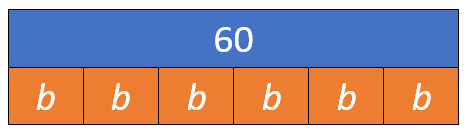 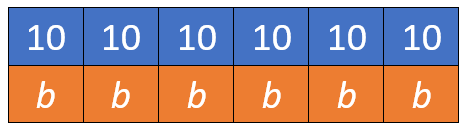 Area of a triangle (1 of 3)
Which triangle is bigger?
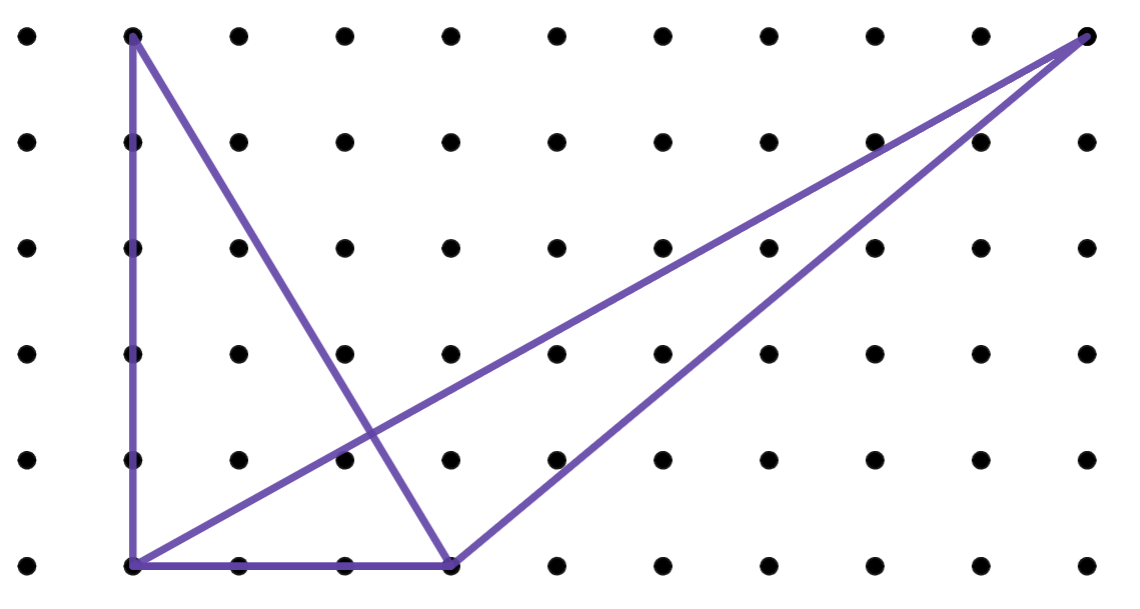 16
Area of a triangle (2 of 3)
What happens to the area of a triangle as its vertex moves to the right?
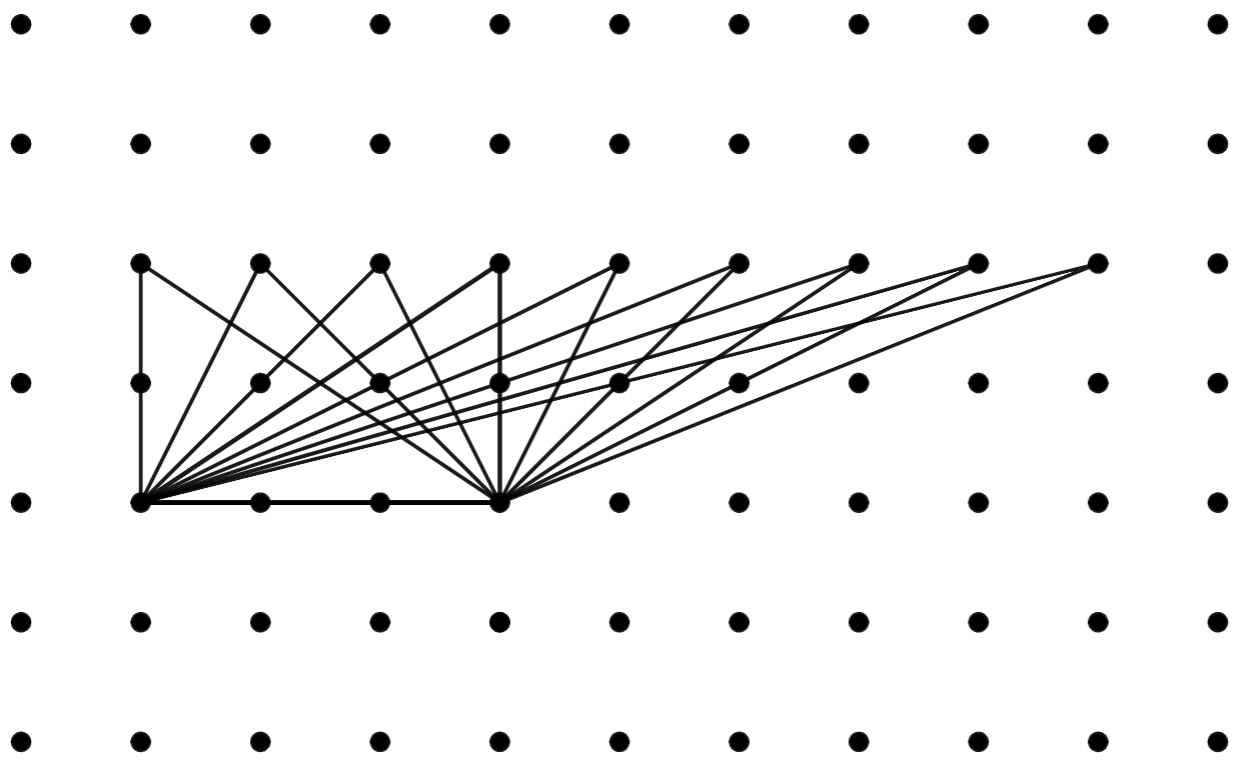 What is the base and height of these triangles?
17
Area of a triangle (3 of 3)
What happens to the area of a triangle as its top point moves up?
How can we investigate this to find out?
18
Copyright
© State of New South Wales (Department of Education), 2024
The copyright material published in this resource is subject to the Copyright Act 1968 (Cth) and is owned by the NSW Department of Education or, where indicated, by a party other than the NSW Department of Education (third-party material).
Copyright material available in this resource and owned by the NSW Department of Education is licensed under a Creative Commons Attribution 4.0 International (CC BY 4.0) licence.
This licence allows you to share and adapt the material for any purpose, even commercially.
Attribution should be given to © State of New South Wales (Department of Education), 2024.
Material in this resource not available under a Creative Commons licence:
the NSW Department of Education logo, other logos and trademark-protected material
Material owned by a third party that has been reproduced with permission. You will need to obtain permission from the third party to reuse its material. 
Links to third-party material and websites
Please note that the provided (reading/viewing material/list/links/texts) are a suggestion only and implies no endorsement, by the New South Wales Department of Education, of any author, publisher, or book title. School principals and teachers are best placed to assess the suitability of resources that would complement the curriculum and reflect the needs and interests of their students.
If you use the links provided in this document to access a third party’s website, you acknowledge that the terms of use, including licence terms set out on the third-party’s website apply to the use which may be made of the materials on that third-party website or where permitted by the Copyright Act 1968 (Cth). The department accepts no responsibility for content on third-party websites.